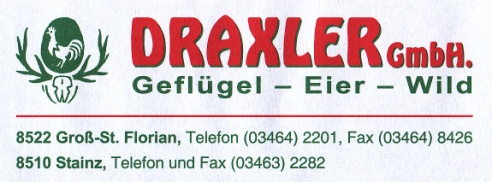 Unser besonderes Service für Sie: 
Täglich und rund um die Uhr erreichbar
     +43 (0) 3464 / 2201
Zustellung: flexibel - schnell - persönlich
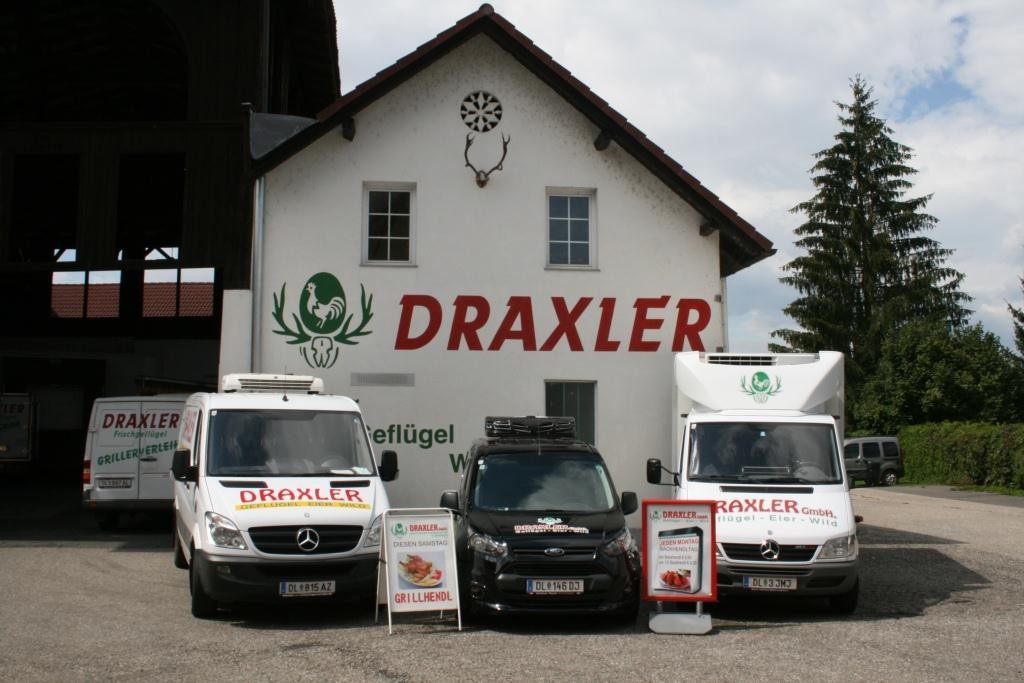